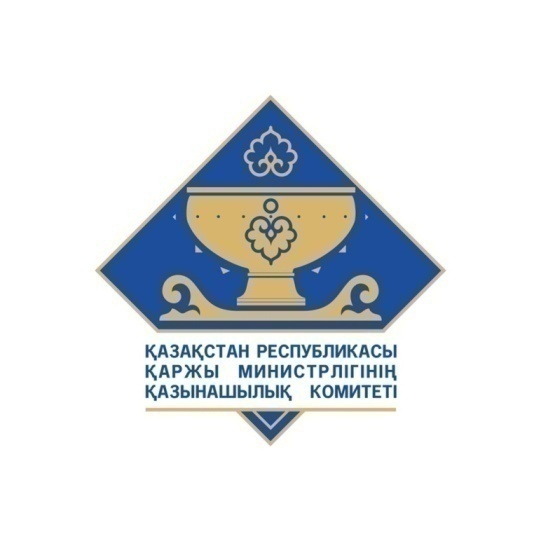 Қазақстан Республикасы Қаржы министрлігінің Қазынашылық комитеті
Комитет казначейства Министерства финансов Республики Казахстан
На видеоконференцию PEMPAL 29 апреля 2020 года
Меры реагирования  на проблемы обусловленные пандемией COVID-19 предпринимаемые
Комитетом казначейства Министерства финансов Республики Казахстан меры
Докладчик: Ашуев Айдын Жумабекович
Председатель Комитета казначейства Министерства финансов Республики Казахстан
Нур-Султан, 2020
Коронавирус в Казахстане: хронология событий
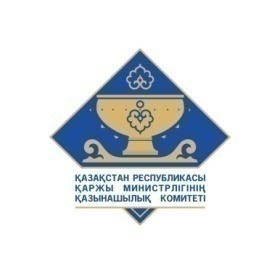 Инфицированных – 3063, вылечившихся – 774, скончались – 25

По состоянию на 29.04.2020г.
В Казахстане объявлен режим ЧП 
(усилен общественный порядок, усилена охрана важных объектов, приостановлена крупная торговля и объекты массового скопления людей)
Приостановление выдачи виз
16 марта
29 января
Отменен отборочный чемпионат Азии по водному поло
Введен режим карантина в гг.Нур-Султан и Алматы 
(ограничен въезд/выезд транспортных средств)
Второй этап усиления санэпид контроля
(пункты пропусков на всех границах, лабораторная диагностика)
19 марта
31 января
Зарегистрирован первый летальный исход  в г.Нур-Султан
26 марта
2
февраля
Начата эвакуация граждан Казахстана из зарубежных стран
На карантин были закрыты города Атырау и Караганда
с 30
марта
Внедрена методика ранжирования стран по 3 категориям
(медицинский мониторинг)
20 
февраля
Усилен санитарно- эпидемиологический контроль на границах
Аэропорты гг. Нур-Султана и Алматы прекратили прием всех международных и эвакуационных рейсов
26 января
с 1 
апреля
МЗ РК введен четвертый этап усиления (стационарный или домашний карантин)
1
марта
На карантин закрыты все города и области Казахстана
с 2
апреля
Отменены все культурные и массовые мероприятия
27 января
При правительстве РК создана межведомственная комиссия из числа госорганов
В Казахстане (Алматы и Нур-Султане) обнаружены первые случаи  заражения коронавирусом (прилетевших из Германии и Италии)
13 марта
Президент РК объявил о продлении карантинного режима до 11 мая
27 
апреля
слайд 2
Содержание чрезвычайного положения
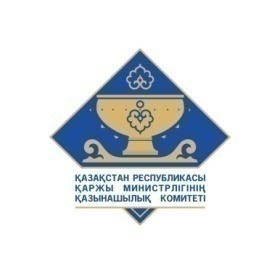 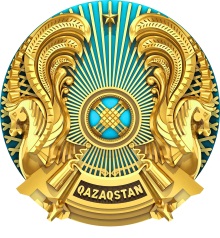 Указ Президента РК от 15 марта 2020 года №285

«О введении чрезвычайного положения в Республике Казахстан»:

Усилить охрану общественного порядка, охрану особо важных государственных и стратегических, особорежимных, режимных и особо охраняемых объектов, а также объектов, обеспечивающих жизнедеятельность населения и функционирование транспорта;
Ограничить функционирование крупных объектов торговли;
Приостановить деятельность торгово-развлекательных центров, кинотеатров, театров, выставок и других объектов с массовым скоплением людей;
Ввести карантин, осуществить масштабные санитарно-противоэпидемические мероприятия, в том числе с участием структурных подразделений Министерства обороны РК и органов внутренних дел, осуществляющих деятельность в сфере санитарно-эпидемиологического благополучия населения;
Запретить проведение зрелищных, спортивных и других массовых мероприятий, а также семейных, памятных мероприятий;
Установить ограничения на въезд на территорию РК, а также на выезд с ее территории всеми видами транспорта, за исключением персонала дипломатической службы Республики Казахстан и иностранных государств, а также членов делегаций международных организаций, направляющихся в РК по приглашению Министерства иностранных дел РК.
слайд 3
Превентивные меры на сложившуюся ситуацию со стороны 
Комитета казначейства
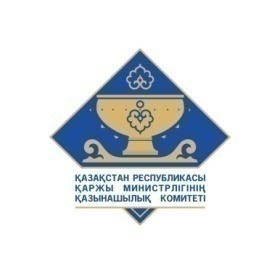 разработан приказ Комитета от 19.03.2020г. №569 о режиме работы на период действия ЧП
в дистанционном режиме работы 77,4% сотрудников (или 128 сотрудников)
	(блок госзакупок, вспомогательные управления и другие)
по гибкому графику с 9:00 до 17:30 со взаимозаменяемостью и графику дежурств 22,4% или 42 сотрудника (организована массовая сдача экспресс тестов на коронавирус)
	(блок казначейских операций для обеспечения бесперебойной работы)
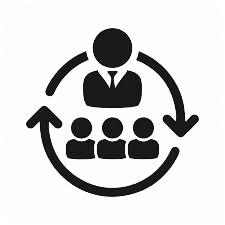 Кадровые
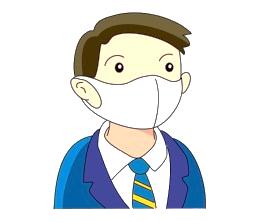 Обеспечение развозки сотрудников Комитета казначейства 
Раздача сотрудникам медицинских масок, перчаток и антисептиков по потребности работающим в здании
Установка в коридорах здания дозаторов и своевременная заправка антисептиком
Справочно: дозаторы в количестве 2 штук, антисептическая жидкость в количестве 110 литров, перчаток в количестве 500 пар, одноразовых масок в количестве 1000 штук полученные с МФ РК.
Организационные
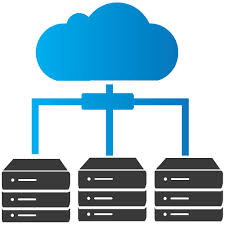 Переход сотрудников в облачный документооборот Система электронного документооборота Documentolog
Информационно-технические
слайд 4
Функционирование органов казначейства в условиях чрезвычайного положения
(блок казначейства)
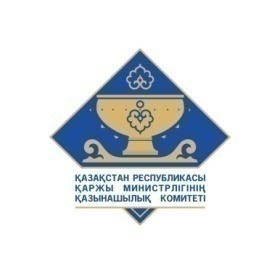 По исполнению планов финансирования: 
упрощен процесс уточнения республиканского бюджета (бюджетная заявка в упрощенном виде);
уточненный республиканский бюджет утверждается указом Президента РК (до этого Законом «О республиканском бюджете на соответствующий финансовый год»);
органы казначейства наделены полномочиями по приостановлению приема документов госучреждений (регистрации гражданско-правовых сделок, проведения платежей и переводов денег) в случае перераспределения средств, а также недостаточности прогнозируемого объема поступлений.
По формированию отчетностей местных бюджетов: 
продлен срок сдачи отчетов о дебиторской и кредиторской задолженности до завершения карантина от местных исполнительных органов (Технические   проблемы, 70% работников в МИО задействованных в формировании отчетностей находятся в удаленном режиме).
По осуществлению платежных операций и учет поступлений:
организован резервный центр (Департамент казначейства по г.Нур-Султан) пользователя платежной системы для обеспечения проведения платежей в случае нештатных ситуаций и невозможности использования основного центра (09.04.2020г. во время санитарной обработки основного здания - закрытие опер.дня и распределение поступлений осуществлялось в резервном центре).
По управлению бюджетными деньгами:
управление ликидностью осуществляется в прежнем режиме (прогнозирование потоков наличности на ЕКС и объемов потребности РБ в гарантированном трансферте из Нацфонда; мониторинг исполнения республиканского бюджета; мониторинг бюджетных изъятий в РБ; ежедневное закрытие операционного дня в ИИСК и проведение анализа по ЕКС).
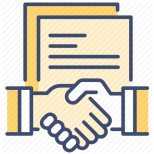 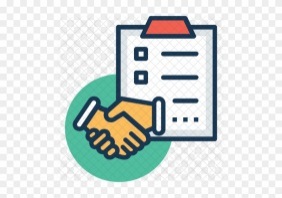 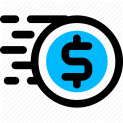 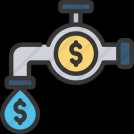 слайд 5
Функционирование органов казначейства в условиях чрезвычайного положения (блок государственных закупок)
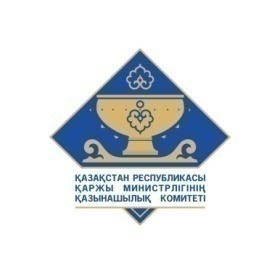 Введение специального порядка государственных закупок
Постановление Правительства РК от 20.03.2020г. №127 «Об определении специального порядка государственных закупок»
Сокращение сроков проведения конкурса с 45-60 дней до 7 дней;
Отмена требования по внесению поставщиком обеспечения заявки и исполнения договора;
Отмена штрафных санкций и включения в реестр недобросовестных участников государственных закупок, в случае наступления форс-мажорных обстоятельств в период кризисных ситуаций;
Усиление контроля за выполнением государственными органам – закупщиками договорных обязательств в рамках государственных закупок;
Приоритетные государственные закупки (маски, антисептики, медицинское оборудование, ремонт больниц и т.д.) осуществляются способом из одного источника (перечень товаров, работ и услуг разрешенных к закупу таким образом утверждается на заседаниях Межведомственной комиссии под председательством Первого Заместителя Премьер-Министра – министра финансов РК Смаилова А.А.);  
Товары, производимые в Казахстане, будут закупаться только у отечественных товаропроизводителей, способом запроса ценовых предложений;
Установлены обязательства заказчиков по выплатам по фактически исполненным договорам в течение 5 дней.
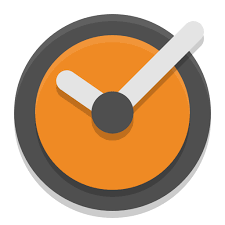 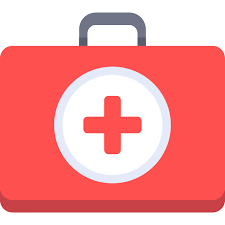 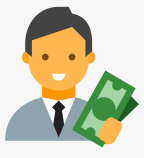 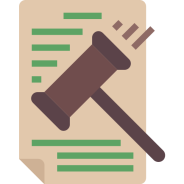 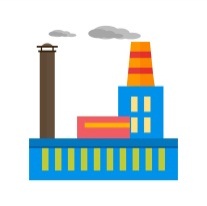 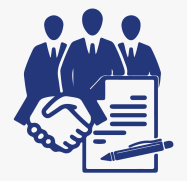 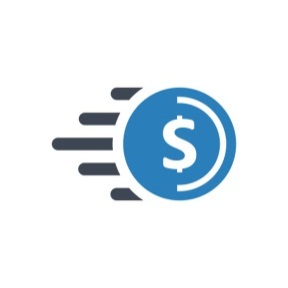 слайд 6
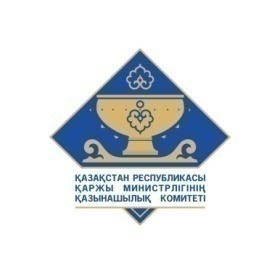 Спасибо за внимание!